2010 Alaska Marine Science SymposiumOcean Acidification Adaptation, Research and Communication
Workshop Overview
18 January 2010
0900-1200
Conveners
Ian M. Dutton, Alaska SeaLife Center and NPRB, 
Jeremy Mathis, School of Fisheries and Ocean Sciences, UAF SFOS, 
Nora Deans, NPRB + COSEE Alaska, 
Marilyn Sigman, COSEE Alaska
Molly McCammon, AOOS + COSEE Alaska
Objectives
Provide AMSS attendees with an overview of current knowledge of Ocean Acidification in the North Pacific

Develop guidance for:
Researchers (and research funders) on OA research priorities in Alaska
Educators on OA communication best practices; and
Managers and communities on OA adaptation principles and practices to test and learn from
Overview Presentations0900-0945
Richard Feely, PMEL,  NOAA; Jeremy Mathis, UAF-SFOS – 30 mins
Current state of knowledge about OA in North Pacific

Carin Bailey Stephens, UAF-SFOS – 5 mins
Communicating OA – initial experiences in Alaska

Ian Dutton, ASLC and Jeff Short, Oceana – 5 mins
Adaptation opportunities and directions
Breakout Sessions0950-1125
Research priorities – this room
Jeremy Mathis and Dick Feely

Adaptation Principles – Club Room 1 (10th floor)
Ian Dutton and Jeff Short

Communication - Club Room 2 (10th floor)
Carin Bailey Stephens and Marilyn Sigman
Plenary Reporting (this room)1130-1200
5 mins from each break out

Group Q+A

Overview of next steps 
Production and posting of workshop report
Formation of discussion group within COSEE?
Adaptation Session
Adaptation – a general defintion
Adaptation: Adjustment in natural or human systems in response to actual or expected climatic changes or their impacts, so as to reduce harm or exploit beneficial opportunities.
IUCN Resilience Series
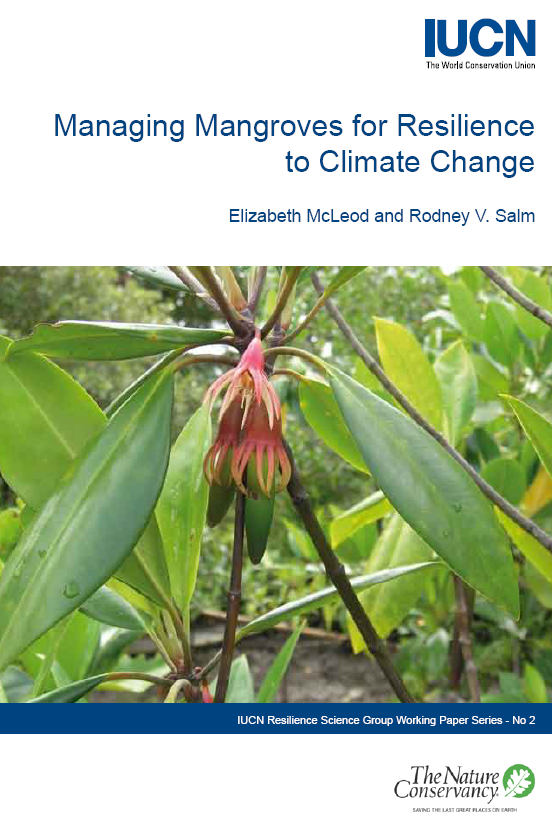 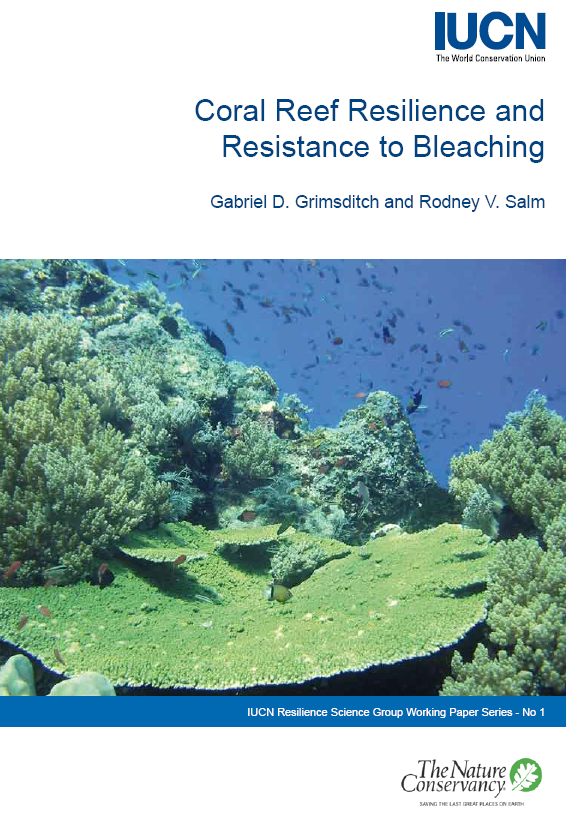 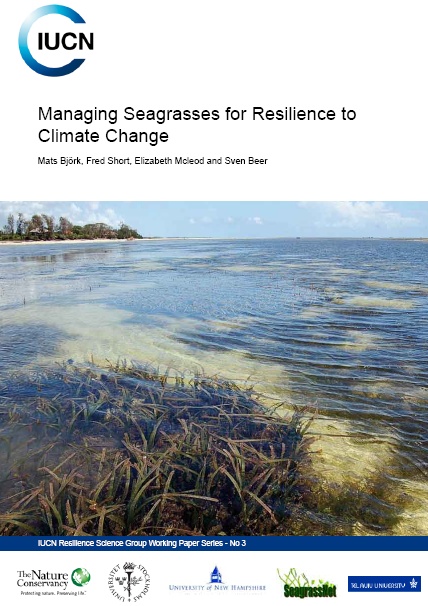 Leading to New Science Tools
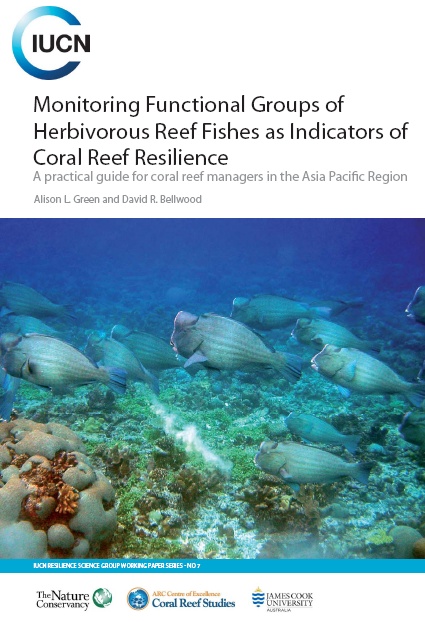 … and Management Theory
Salm et al 2009. Coral Reefs and Climate Change: Science and Management, Coastal and Estuarine Studies 61: 207-222.
Managing Mangroves for Resilienceto Climate Change: 10 Strategies
1) 	Apply risk-spreading strategies to address the uncertainties of climate change.
Identify and protect critical areas that are naturally positioned to survive climate change.
Manage human stresses on mangroves.
Establish greenbelts and buffer zones to allow for mangrove migration in response to sea-level rise, and to reduce impacts from adjacent land-use practices.
Restore degraded areas that have demonstrated resistance or resilience to climate change.
Understand and preserve connectivity between mangroves and sources of freshwater and sediment, and between mangroves and their associated habitats like coral reefs and seagrasses.
 Establish baseline data and monitor the response of mangroves to climate change.
Implement adaptive strategies to compensate for changes in species ranges and environmental conditions.
Develop alternative livelihoods for mangrove dependent communities as a means to reduce mangrove destruction.
 Build partnerships with a variety of stakeholders to generate the necessary finances and support to respond to the impacts of climate change.
http://data.iucn.org/dbtw-wpd/edocs/2006-041.pdf
Managing Mangroves for Resilienceto Climate Change: 10 Strategies
Improve management to reduce human impacts and to maintain seagrasses in as healthy a condition as possible and so better able to resist or recover from stresses, including climate change. There is no substitute for effective management and good water quality to enhance seagrass resilience.

b) Develop baseline maps of seagrass meadows to allow for monitoring of changes in distribution and abundance.

c) Implement monitoring programmes (e.g. SeagrassNet) that provide feedback on the results of coastal management. If management strategies are not meeting their objectives, they need to be adapted to achieve their goals.

d) Identify and fully protect seagrass communities that are at low risk of succumbing to climate change and anthropogenic impacts because these seagrass communities will serve as refugia to help seed the recovery of damaged areas.
Managing Mangroves for Resilienceto Climate Change: 10 Strategies
e) Reduce the risk of any seagrass communities being lost as a consequence of climate change impacts by protecting multiple samples of the full range of seagrass communities and from a wide geographical range.

f) Identify patterns of connectivity between seagrass beds and adjacent habitats, e.g. mangroves and coral reefs, to improve the design of marine protected area networks and allow for ecological linkages and shifts in species distribution.

g) Restore critical seagrass areas that are positioned to survive climate change impacts by eliminating the causative agents of their decline.

h) Raise awareness of the value and threats to seagrasses, ensuring that coastal zone management or land use policies and plans address potential impacts to seagrasses and implement codes of conduct for fishing and boat anchoring to reduce disturbances.
http://data.iucn.org/dbtw-wpd/edocs/2008-024.pdf
Lots of Emerging Adaptation Guidance
So what are some adaptation principles relevant to Alaska?
Brainstorm
Categorize
Recommend next steps